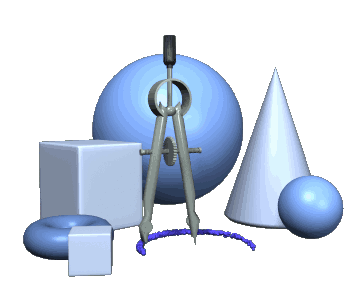 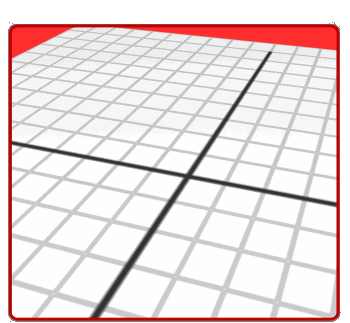 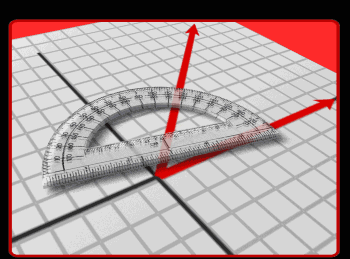 КООРДИНАТЫ
КГУ «Баталинская основная школа»
Ученик 5 класса Куантаев Даниял
Ученик 6 класса Вицкий Антон
Руководитель Тимергазина Лидия Амуровна
Термин «координат»
Произошел от латинского слова ordinatus – «упорядоченный», а приставка co указывает на «совместность»: координат бывает две или более.
28.02.2014
2
О
х
Координатный луч
Единичный отрезок
В
С
А
0
1
2
3
О
Х
-6
-5
-4
-3
-2
-1
0
1
2
3
4
5
Координатная прямая
Точка  О на прямой АВ разбивает эту прямую
                                               на два дополнительных луча  ОА  и  ОВ
Точка  О  -  начало отсчета
В
А
С(3)
К(-3)
3
3
Выберем единичный отрезок
Положение точки на каждом из лучей задается ее координатой
Точка  С(3)  расположена на расстоянии  3  правее точки О
Точка  К(-3)  расположена на расстоянии  3  левее точки О
О
3
4
1
2
6
0
5
С(5)
А(2)
N(4)
M(6)
A
N
C
M
y
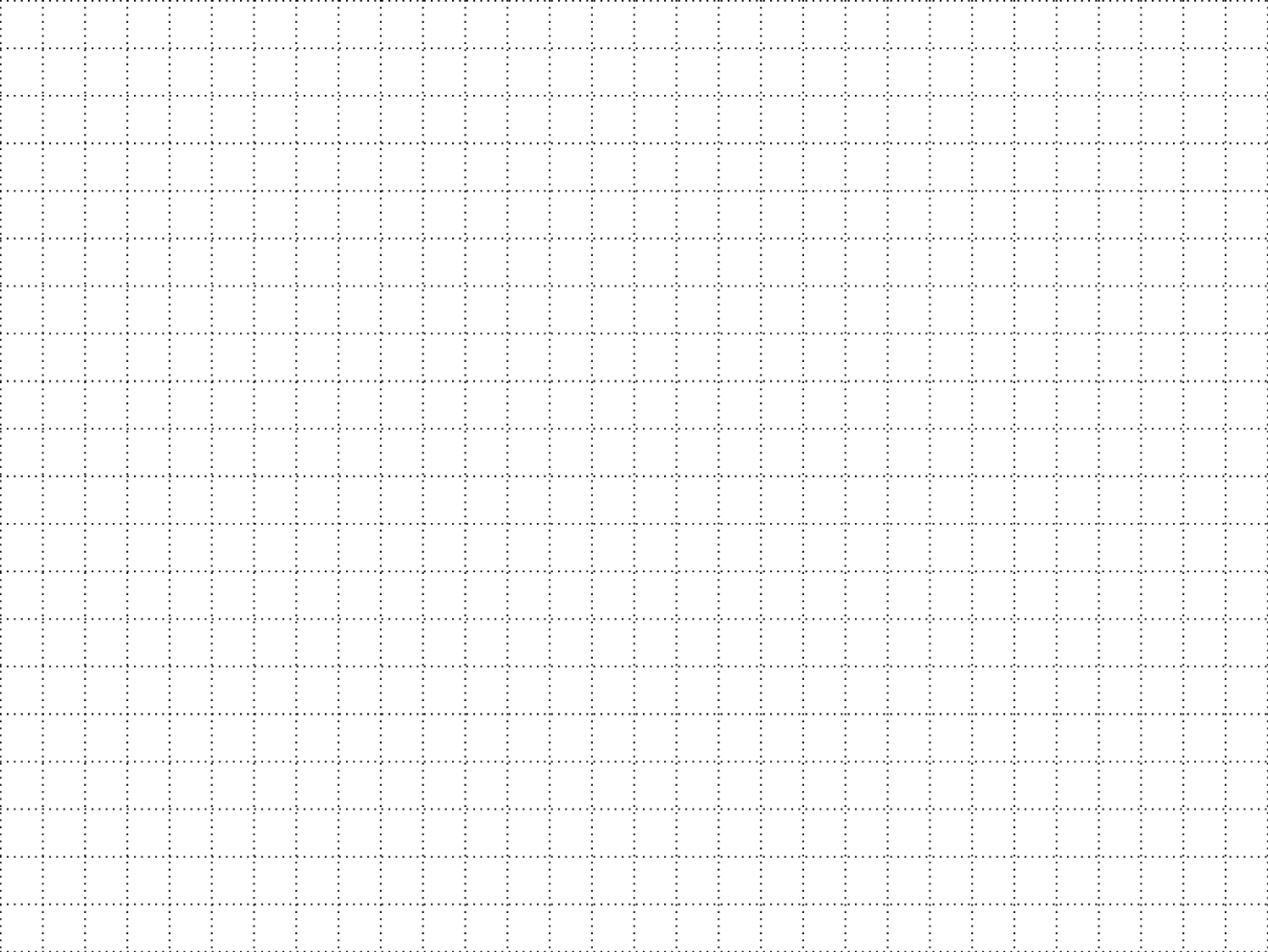 Ось ординат
Прямоугольной системой координат на плоскости называется
...
Начало координат
две взаимно перпендикулярные прямые с выбранным на них началом отсчета, единичным отрезком и положительным направлением по каждой оси.
Ось абсцисс
1
0
x
1
y
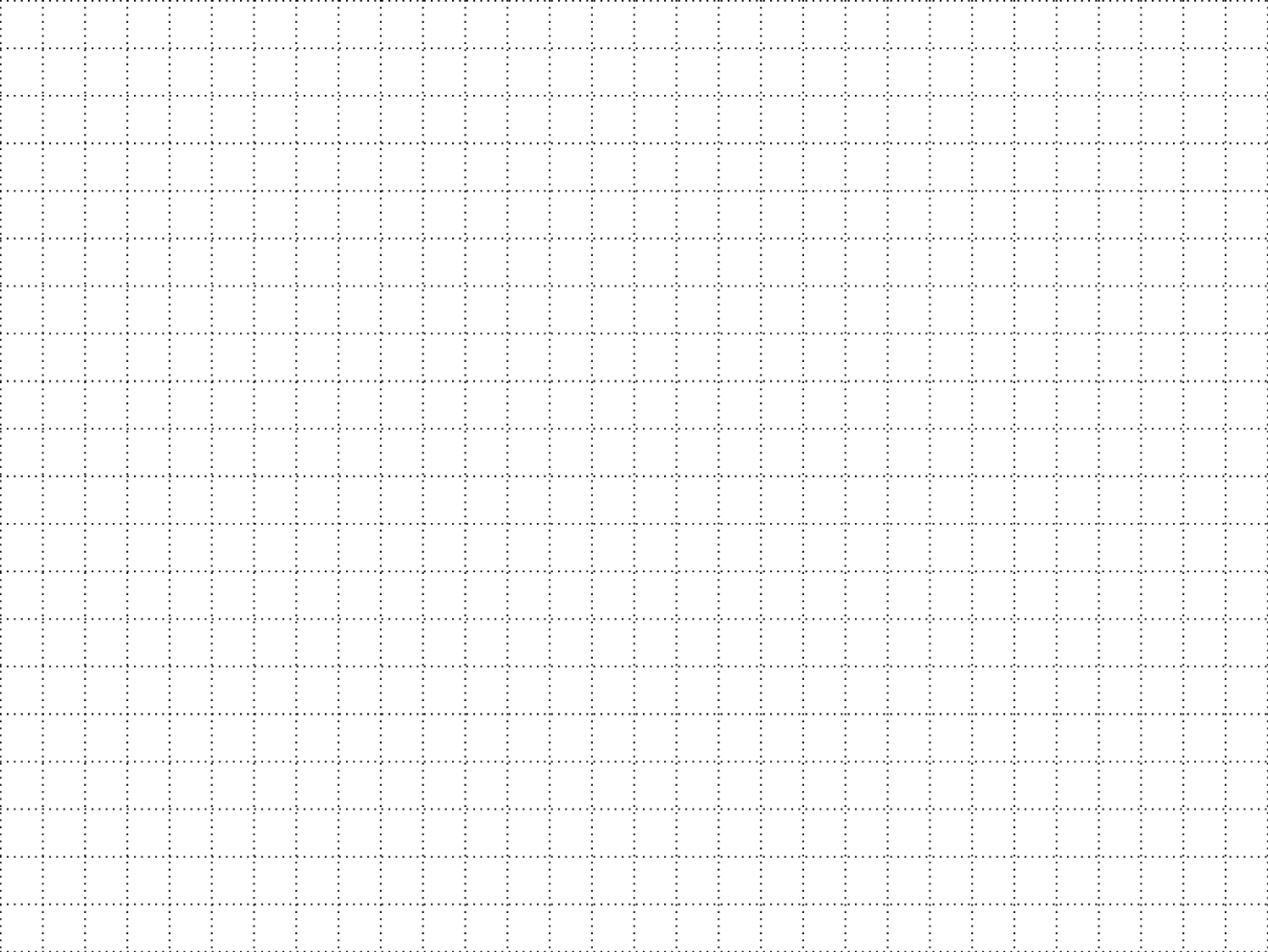 I
четверть
II
четверть
1
0
x
1
IV
четверть
III
четверть
28.02.2014
7
y
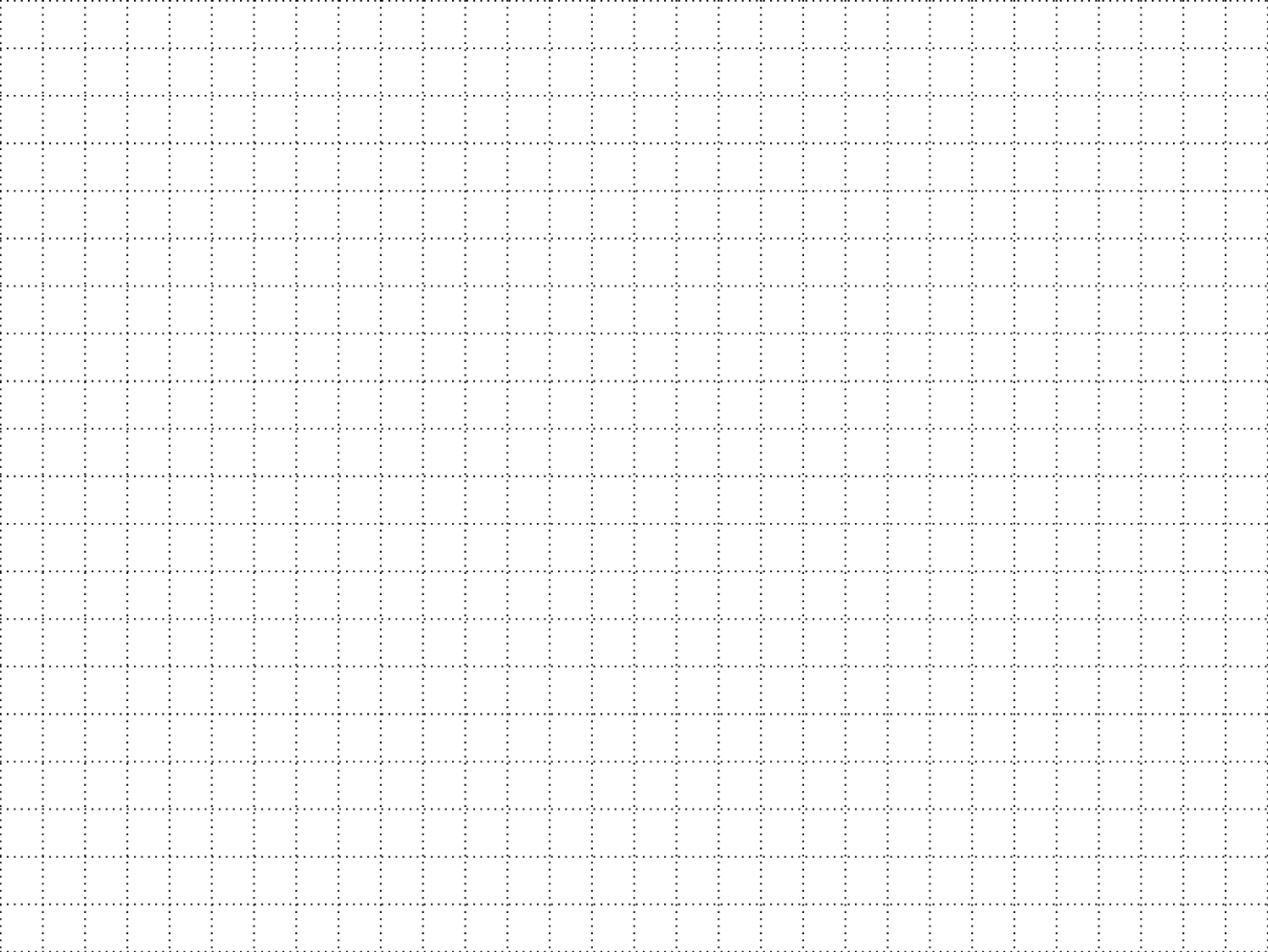 абсцисса
ордината
М(х;у)
1
0
x
1
[Speaker Notes: Размер 30х20 шаблон клеток сделан как таблица в презентации, но сохранен как рисунок, чтобы можно было группировать.]
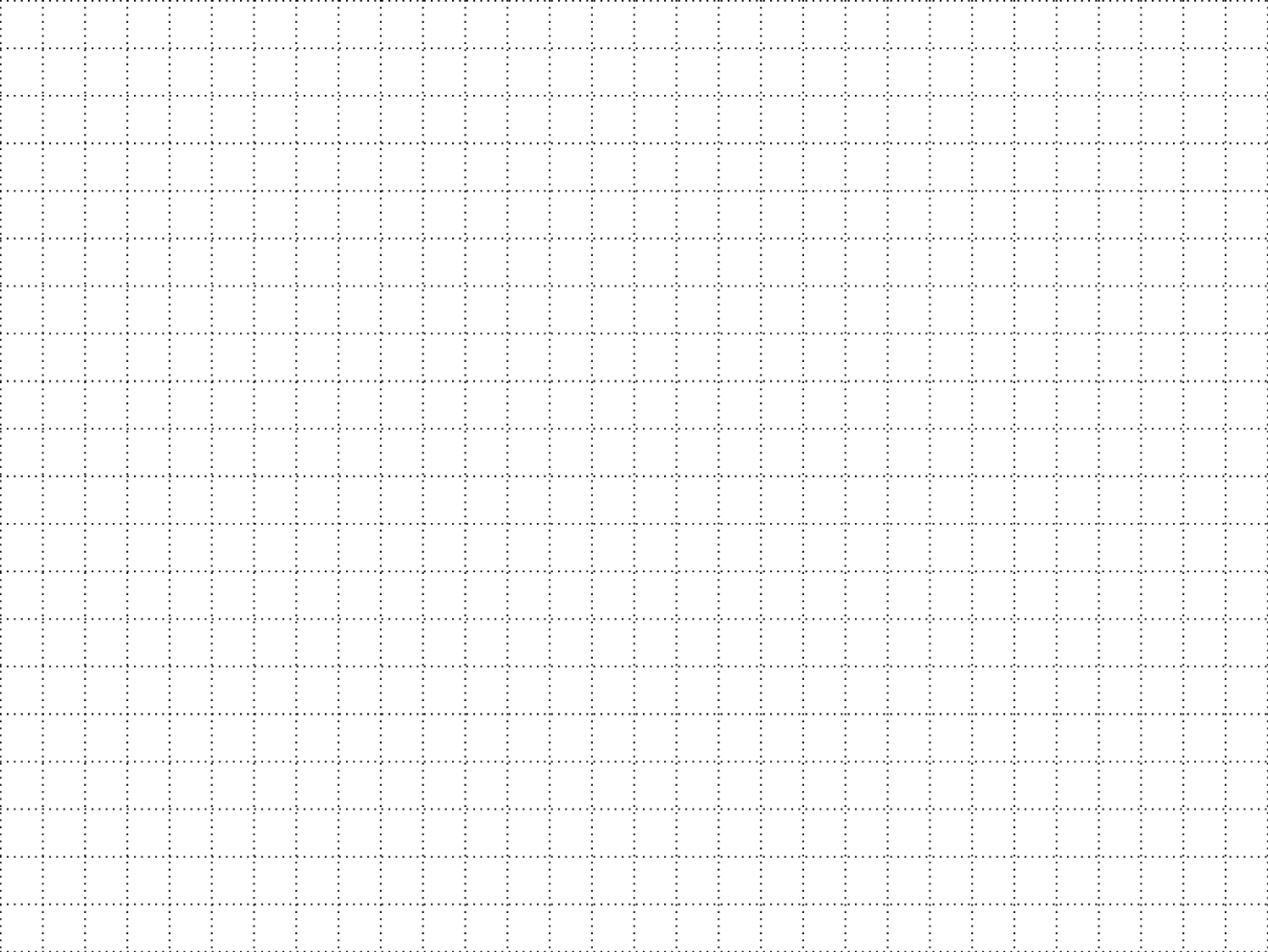 (+;+)
(-;+)
1
0
x
1
(-;-)
(+;-)
28.02.2014
9
y
(6;0)
(-5;4)
(0;-7)
(0;8)
(0;-5)
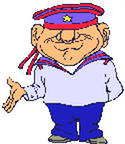 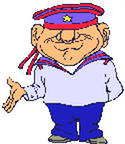 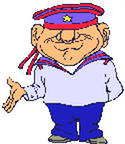 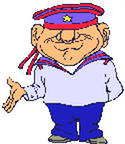 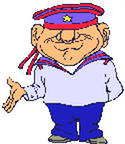 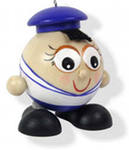 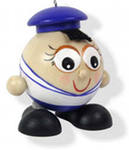 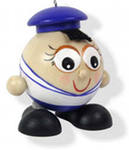 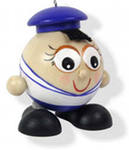 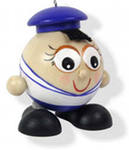 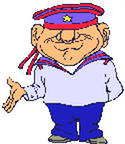 (-1;-7)
(4;8)
(-3;-2)
(-8;0)
(0;-2)
(0;4)
1
x
0
1
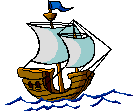 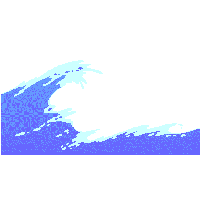 Поднять команду на борт
Координаты в жизни человека
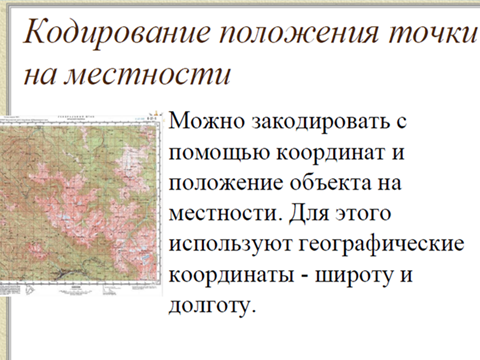 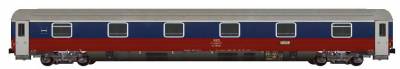 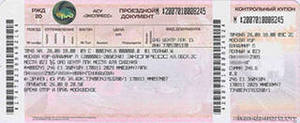 Созвездия
28.02.2014
16
Большая и малая 
медведицы
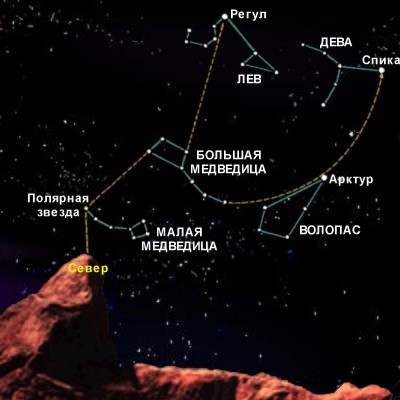 28.02.2014
17
y
Малая Медведица
1
1
x
0
Большая Медведица
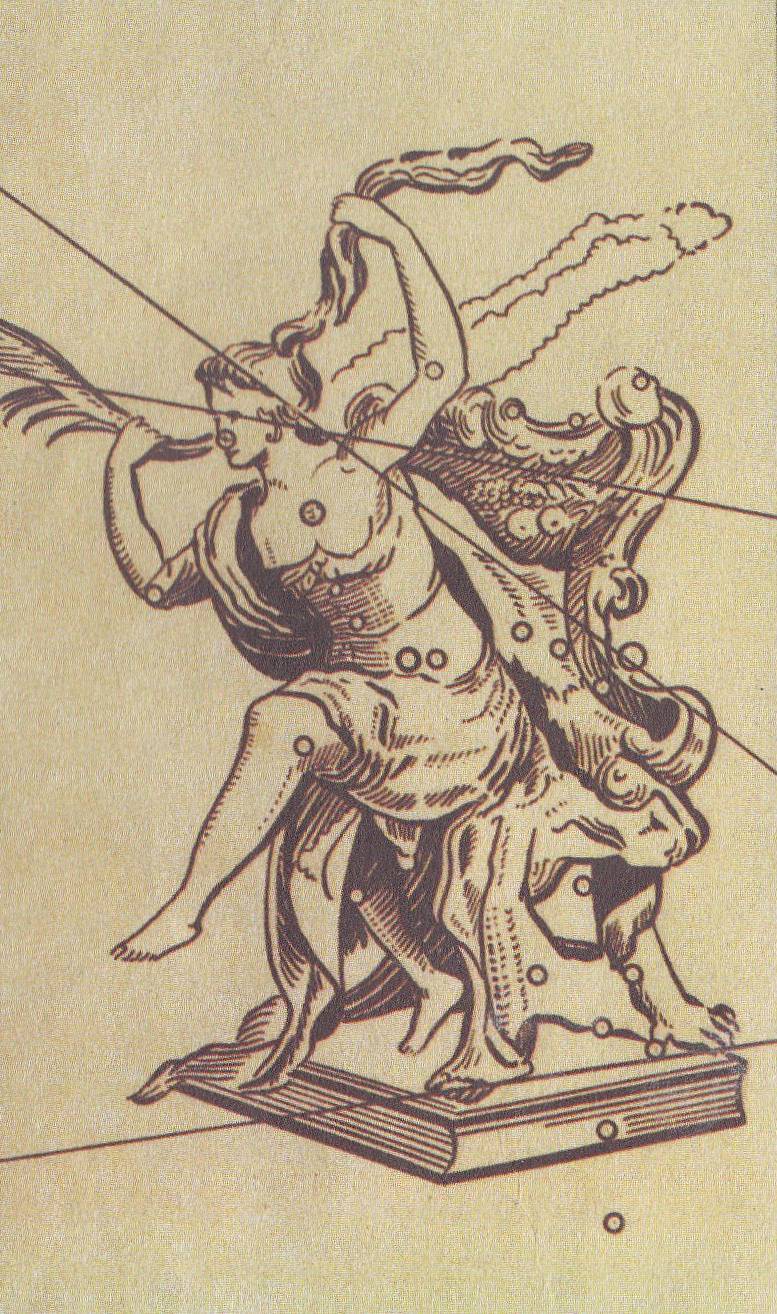 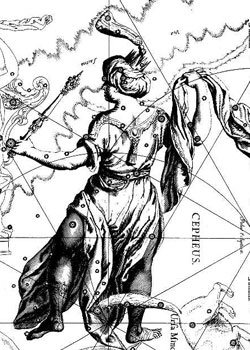 Кассиопея
Цефей
у
7
6
5
3
х
1
0
1
5
7
10
Созвездие «Цефея»
(3; 7);  (2; 6);  (1; 3);  (5; 2);  (5; 2);  (10; 2);  (7; 5);  (2; 6)
(7; 5);  (5; 2)
Созвездие «Кассиопеи»
5
3
1
х
0
1
5
7
9
у
(1; 3);  (3; 5);  (5; 3);  (7; 3);  (9; 1)
До скорой  встречи!
Авторы ученики 5-6 класса
Куантаев Даниял
Вицкий Антон
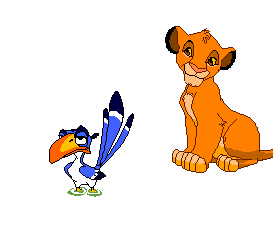 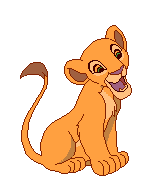 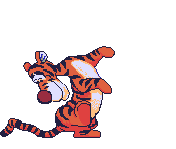 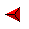 Руководитель Тимергазина Л.А.